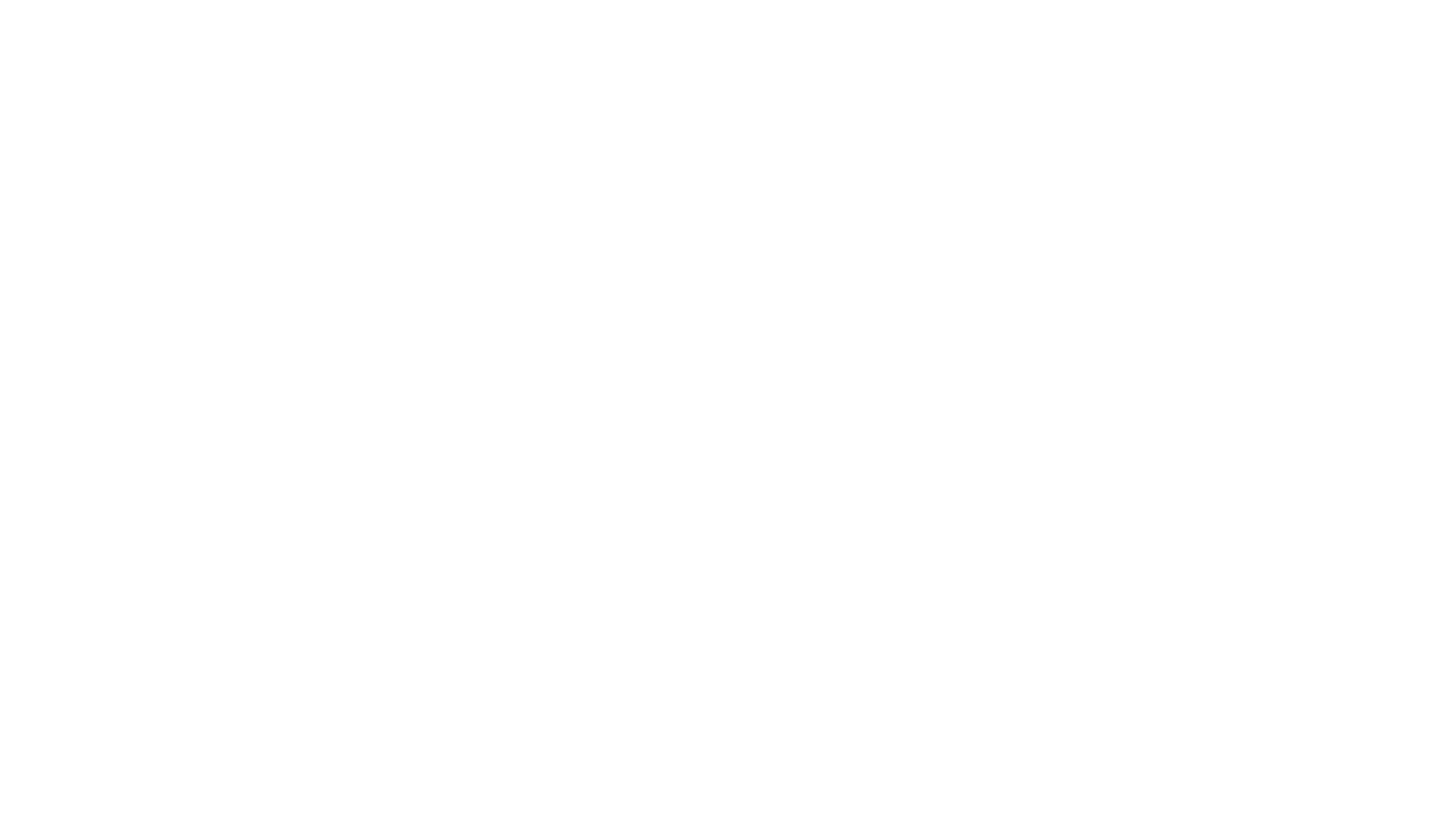 Water week - Ecology
P14-16 / p 48-49
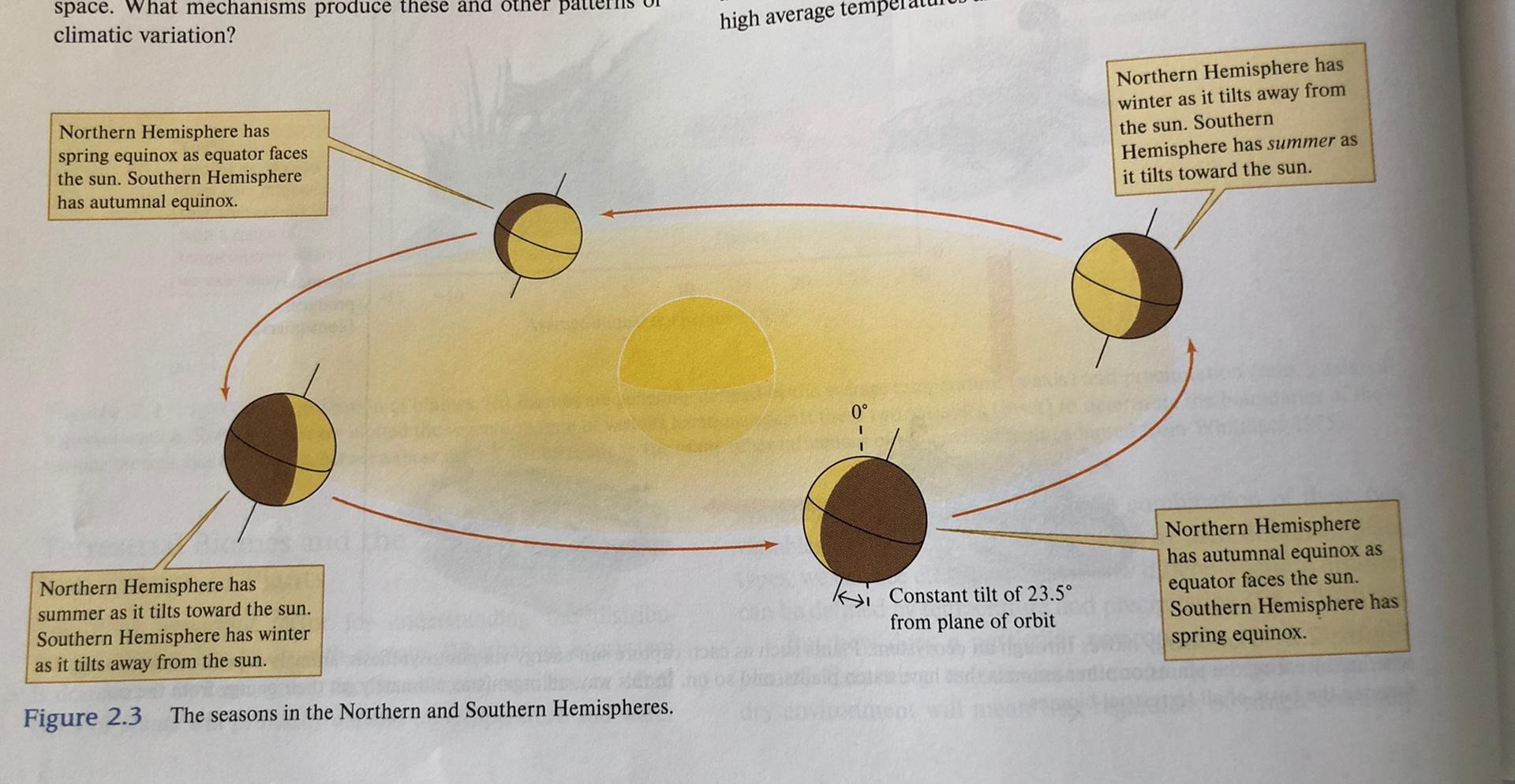 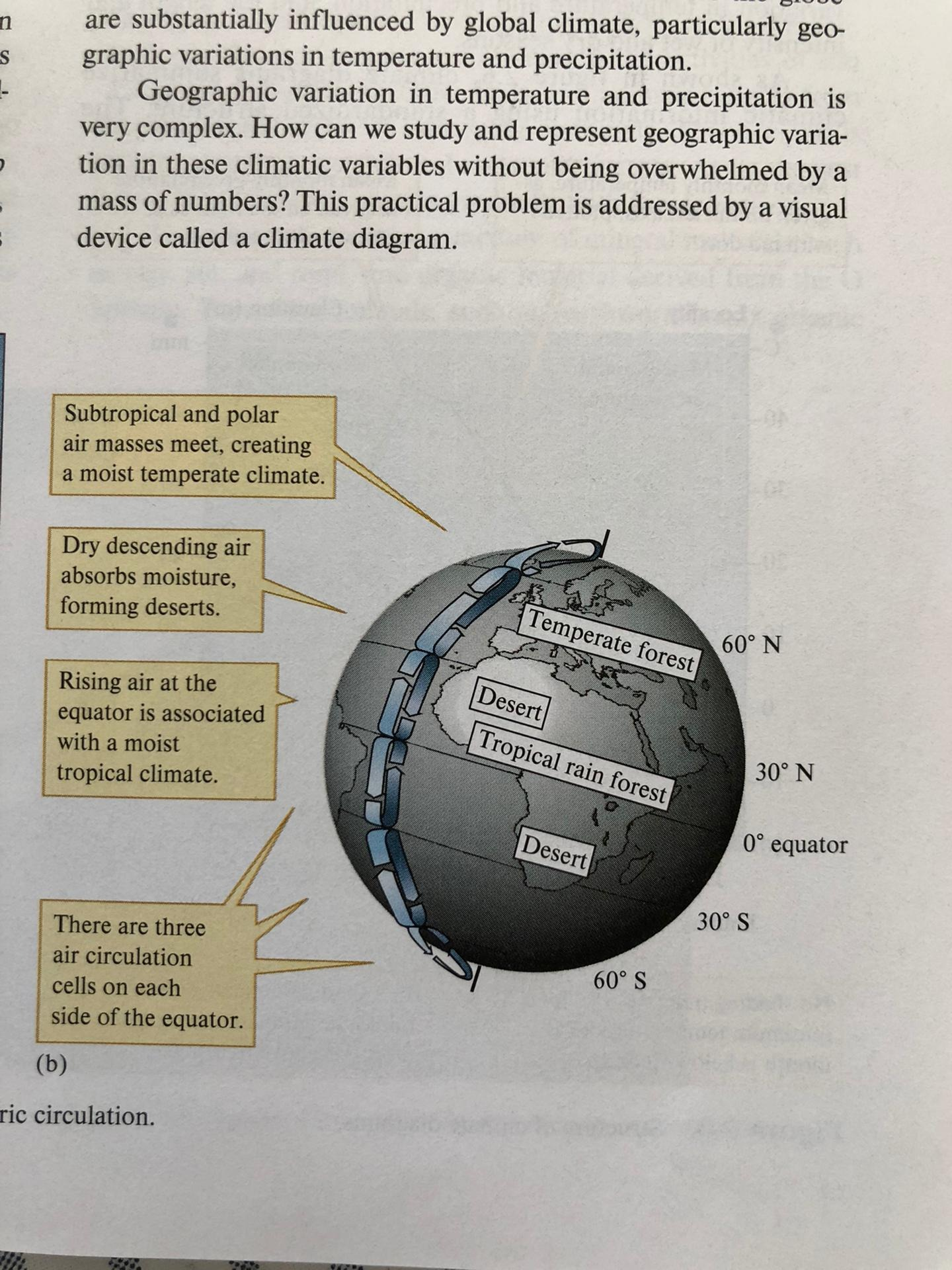 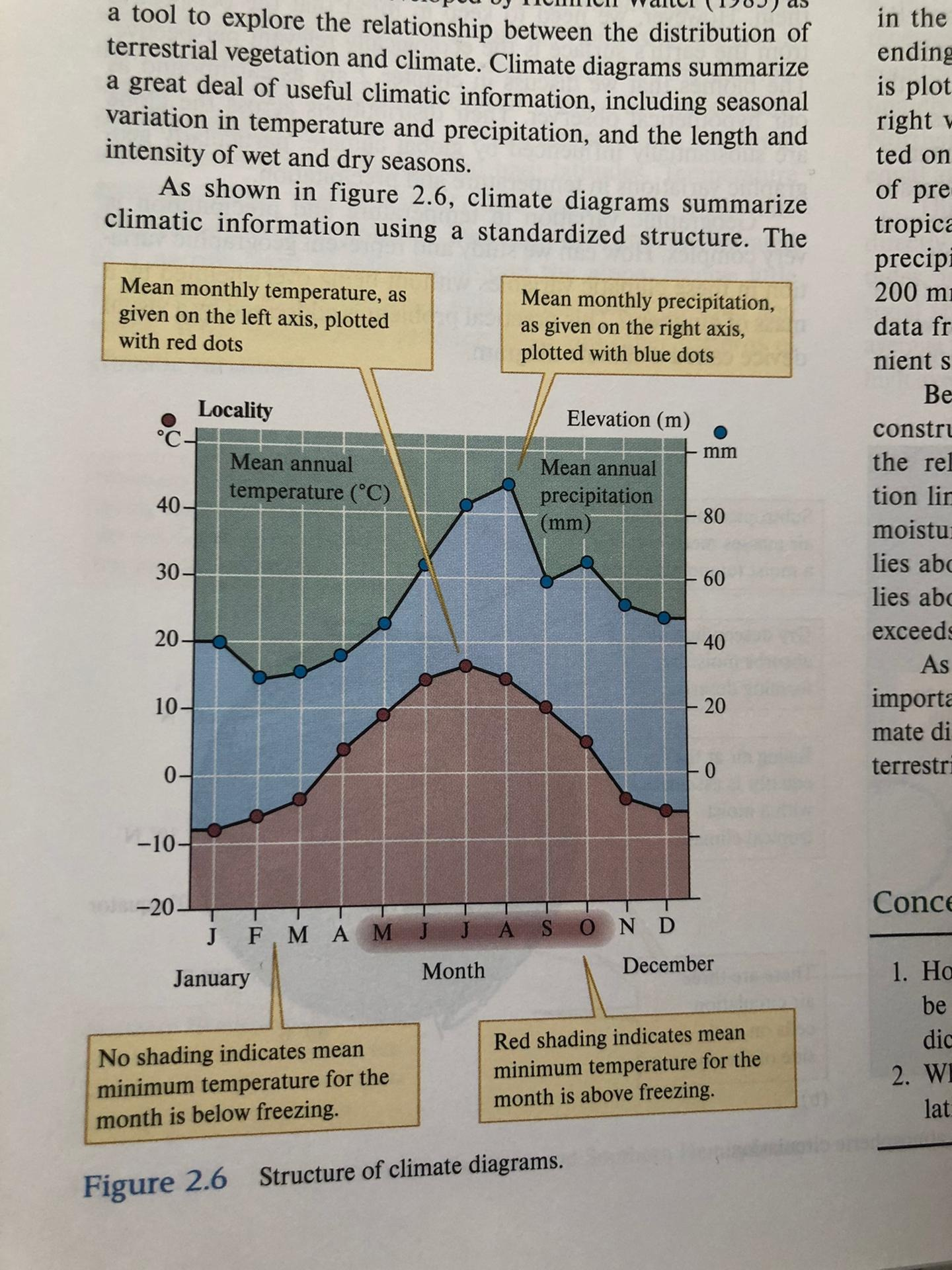